基于国产嵌入式操作系统和龙芯SOC的应用与开发
第十八讲 基于RT-Thread操作系统组件2-组件之MicroPython
南京工业大学 孙冬梅
第十八讲 基于RT-Thread操作系统组件之MicroPython
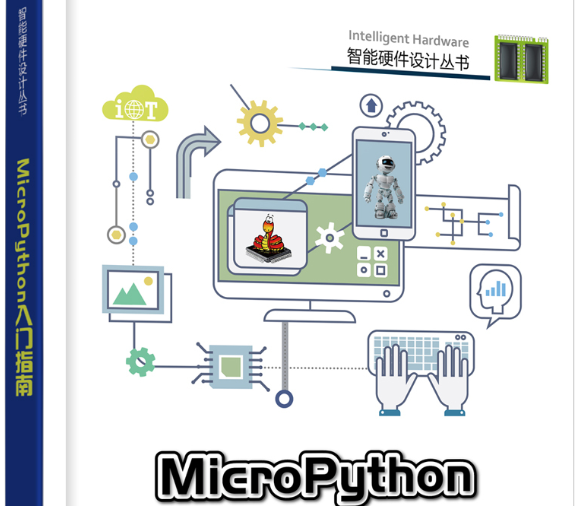 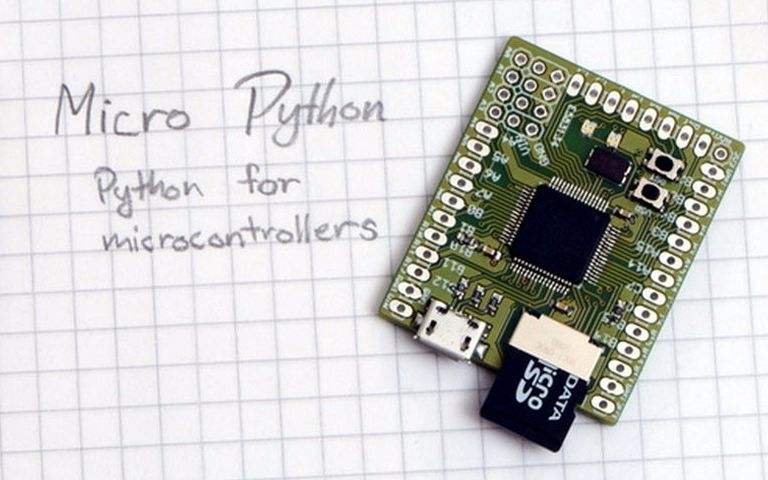 5.使用网络模块
1. MicroPython组件简介
3.使用系统模块
6. Python文件组合命令
2.使用MicroPython组件模块
4.使用硬件模块
1. MicroPython组件简介
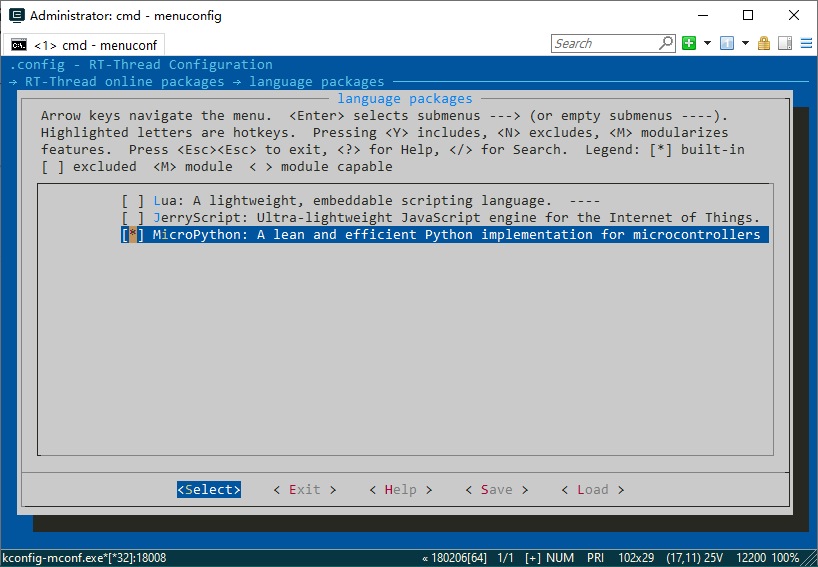 是IOT包可配置使用。
在env中打MicroPython选项。
如果需要使用其中某个模块，打开对应选项。
这里要开启相关网络接口。
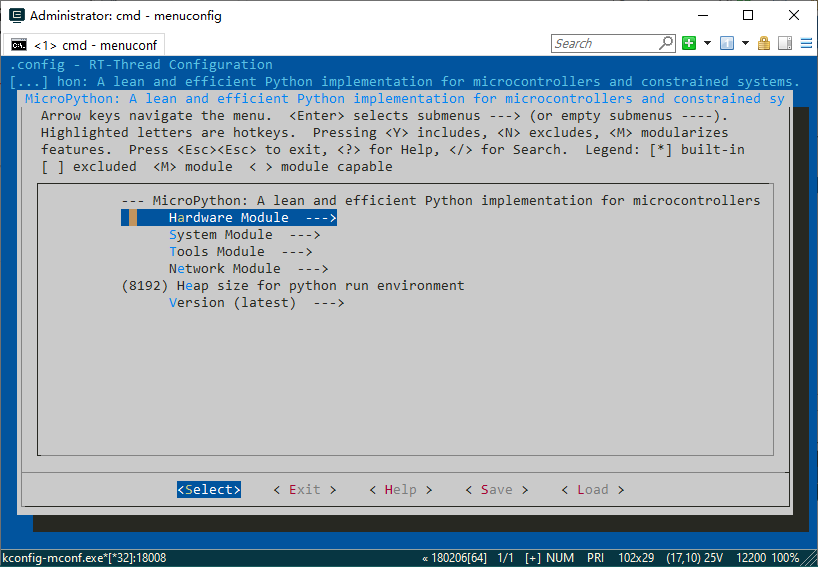 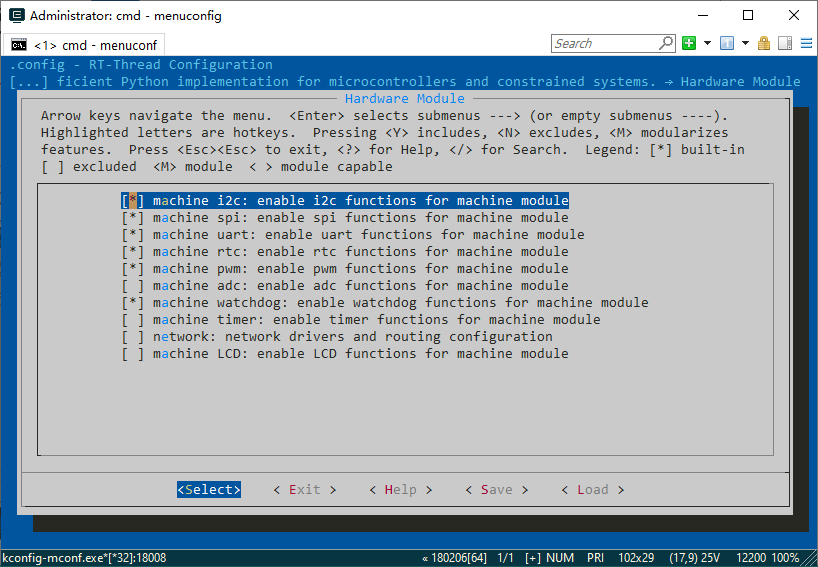 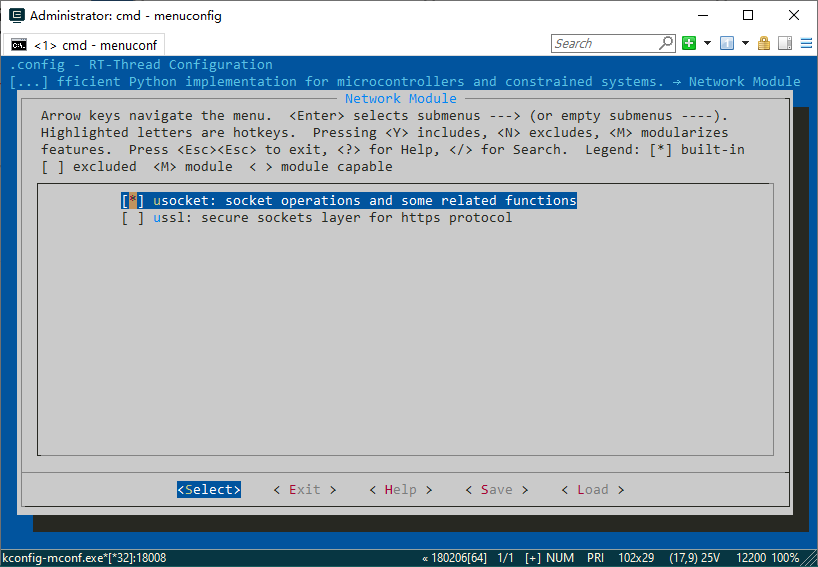 2020/4/20
3
2.使用MicroPython组件模块
硬件模块machine
machine.Pin
machine.I2C
machine.SPI
machine.UART


网络模块
usocket
系统模块
utime – 时间相关函数
sys – 系统特有功能函数
math – 数学函数
uio – 输入/输出流
ucollections – 收集和容器类型
ustruct – 打包和解包原始数据类型
array – 数字数据数组
gc – 控制垃圾回收
2020/4/20
4
3.使用系统模块
与 RT-Thread 操作系统相关的功能
python
import rtthread
rtthread.is_preempt_thread() 	
rtthread.current_tid() 		
rtthread.stacks_analyze()
2020/4/20
5
4.使用硬件模块
可操作硬件Pin端口
from machine import Pin
 p_out = Pin(("X1", 52), Pin.OUT_PP)
 p_out.value(1) p_out.value(0)
p_in = Pin(("X2", 85), Pin.IN, Pin.PULL_UP)
p_in.value()

可操作硬件UART总线
 from machine import UART  
 uart = UART(3, 115200)  				
 uart.init(115200, bits=8, parity=None, stop=1)	
 uart.write('abc')
2020/4/20
6
5.使用网络模块
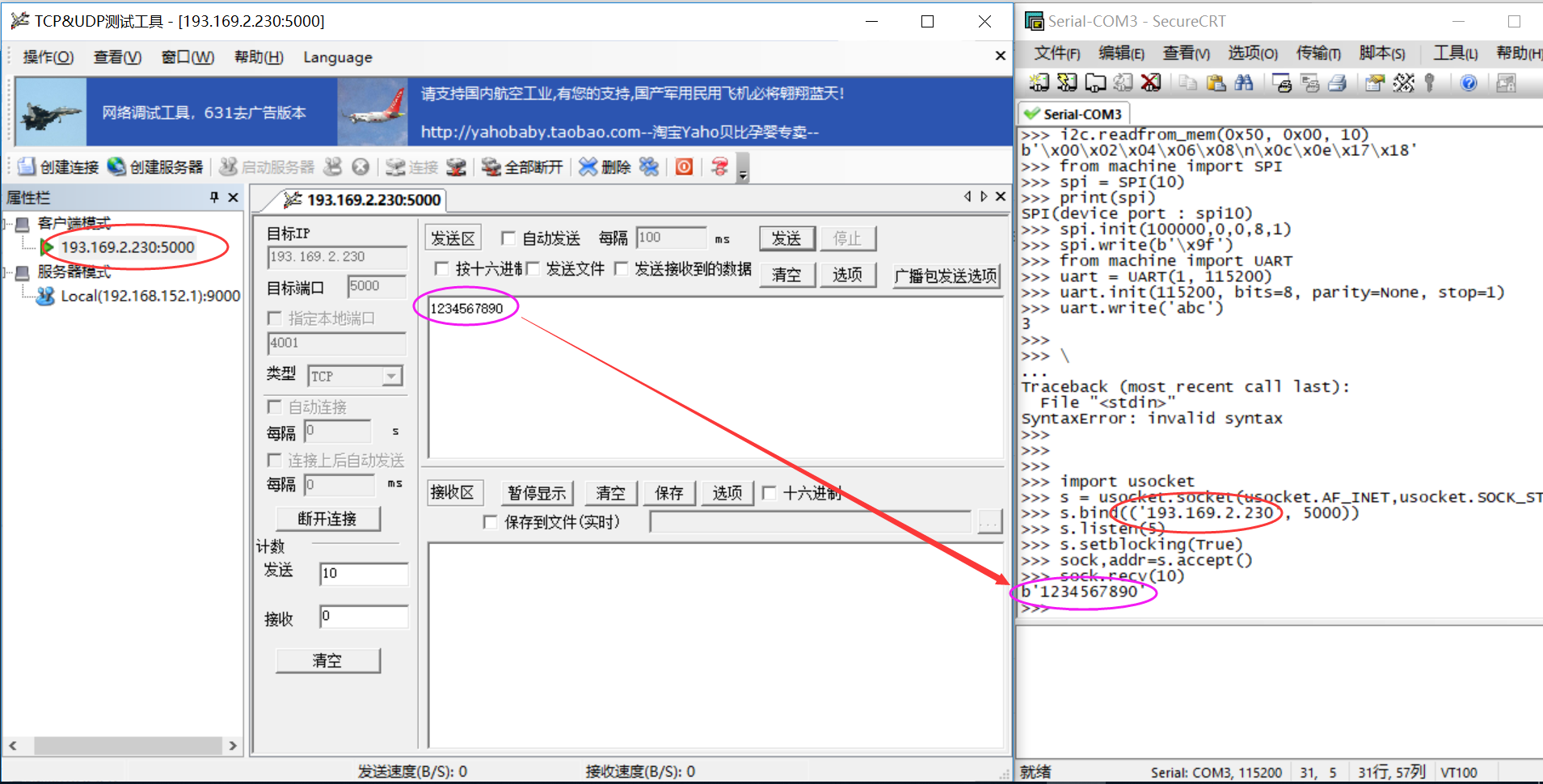 import usocket
s = usocket.socket(usocket.AF_INET,usocket.SOCK_STREAM)
s.bind((" 192.168.0.230", 5000))   
s.listen(5)		
s.setblocking(True) 
sock,addr=s.accept() 
sock.recv(10) 

TCP的客户端的操作：
import usocket 
s = usocket.socket(usocket.AF_INET,usocket.SOCK_STREAM)
s.connect(("192.168.0.107",9000)) 
s.send("micropython")
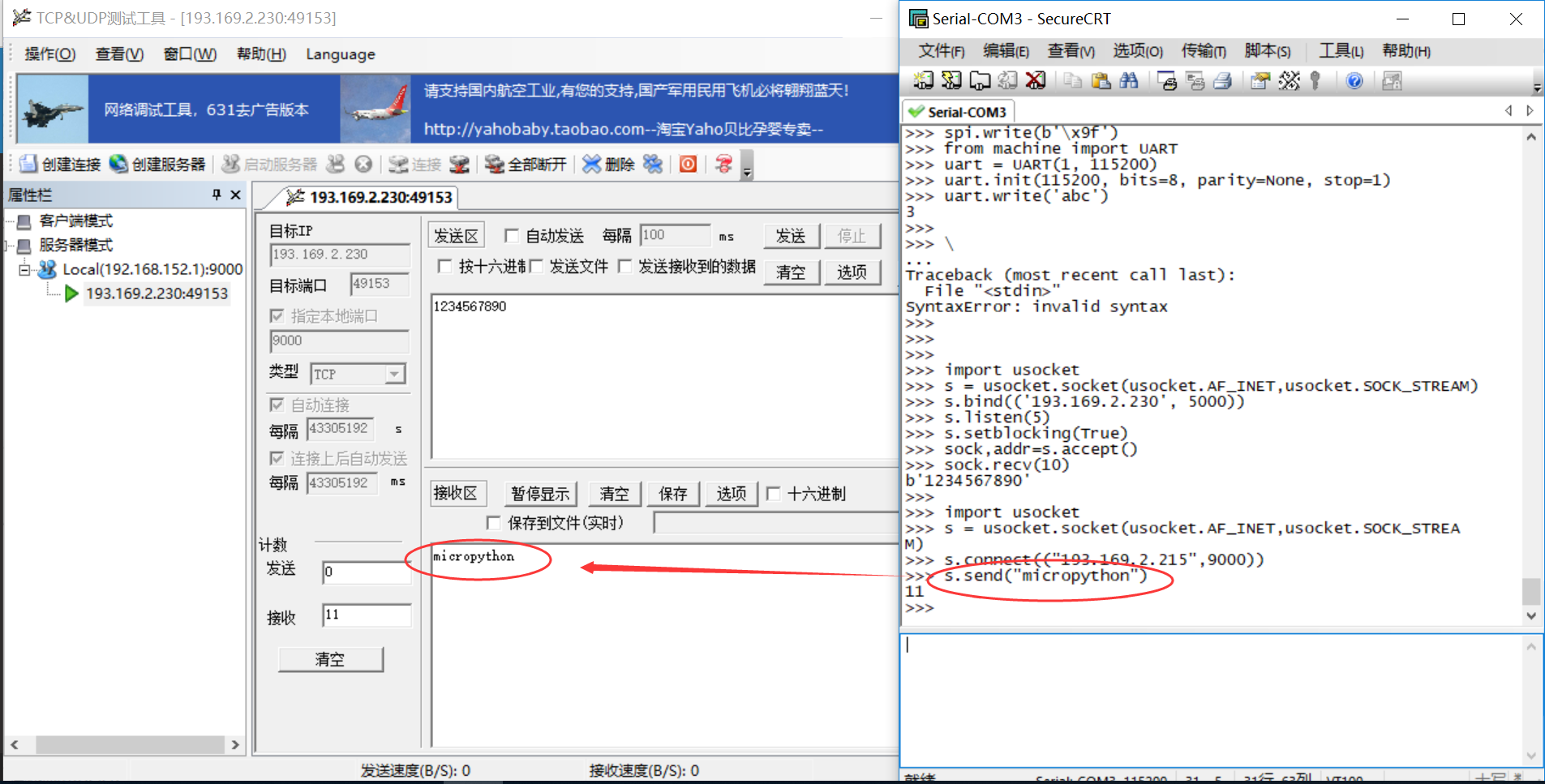 2020/4/20
7
6. Python文件组合命令
/*key.py*/
from machine import Pin
led1 = Pin(("LED1", 52), Pin.OUT_PP)
led2 = Pin((“LED2”, 53), Pin.OUT_PP)
key1 = Pin(("KEY1", 85), Pin.IN, Pin.PULL_UP)
key2 = Pin(("KEY2", 86), Pin.IN, Pin.PULL_UP)
while True:
    if key1.value():
        led1.value(1)
    else:
        led1.value(0)
    if key2.value():
        led2.value(1)
    else:
        led2.value(0)
按键灯程序源码

在msh中执行

 python key.py
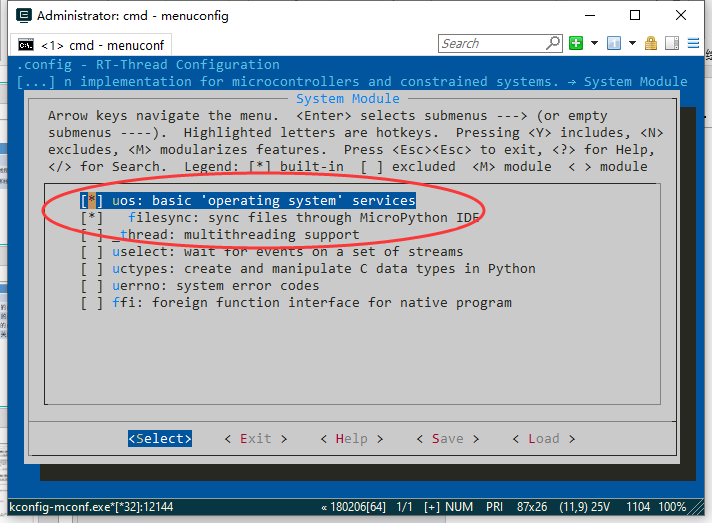 2020/4/20
8
感谢聆听！！
THANKS
基于自主可控基础软硬件的嵌入式系统教学
助力 国产芯片 国产操作系统 嵌入式系统开发！！！